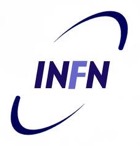 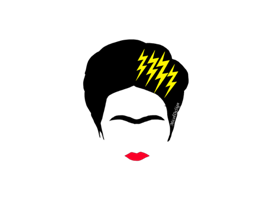 FRIDA-WP1
FLASH mechanism





I Annual Meeting
Pisa 27-28/9/2022
27/09/22
FRIDA-WP1  - I Annuel Meeting
FRIDA WP1: Understanding FLASH
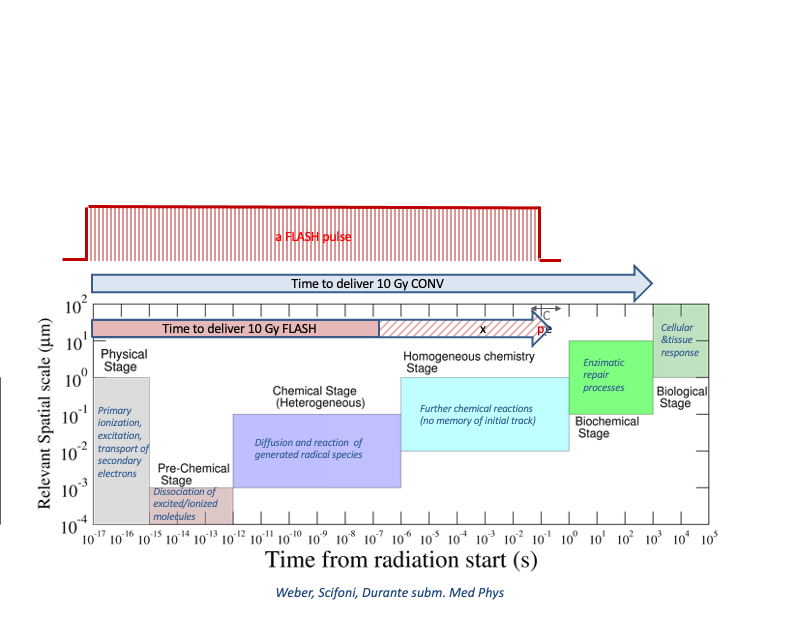 A. Attili talk
Multiscale modelling of the FLASH effect
Task 1..3

NTCP modeling
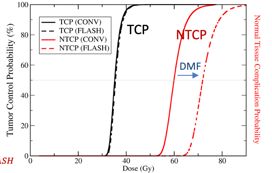 Dedicated in vitro/ex vivo experiments
M.Costa talk
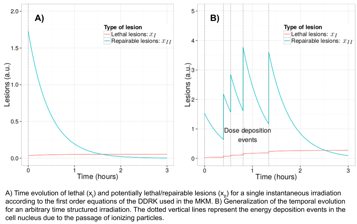 Task1.1

Radiation Chemistry
From hetero to homo
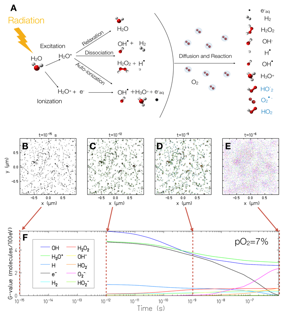 Task 1.2

DNA damage repair kinetics
G.Camazzola talk
Manganaro wt al Med Phys 2017
Cordoni et al. Rad Res 2021
M.Battestini talk
Boscolo et al. Radiother. Oncol. 2021
27/09/22
FRIDA-WP1  - I Annuel Meeting
FRIDA Working Package 1 (WP1) - Radiobiology
In vitro characterization of FLASH-dependent biological effects in [O2]-modified environments
Cell Lines
MCF10A
MDA-MB-231
Dose range
Lowest 4Gy
Highest 25Gy
Dose Rates
Conventional
FLASH (1)
FLASH (2)
Oxygen Concentration
20% [O2] Normoxia
5% [O2] Physioxia
     0.5% [O2] Hypoxia
Cell models and Experimental Conditions
Biological endoints
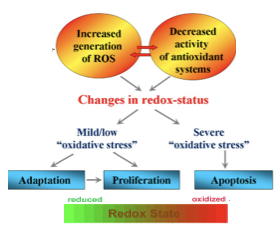 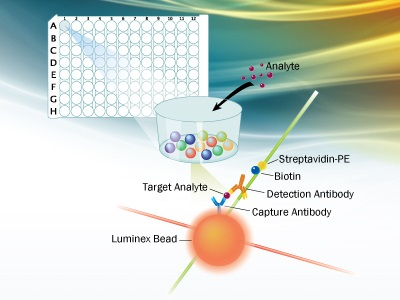 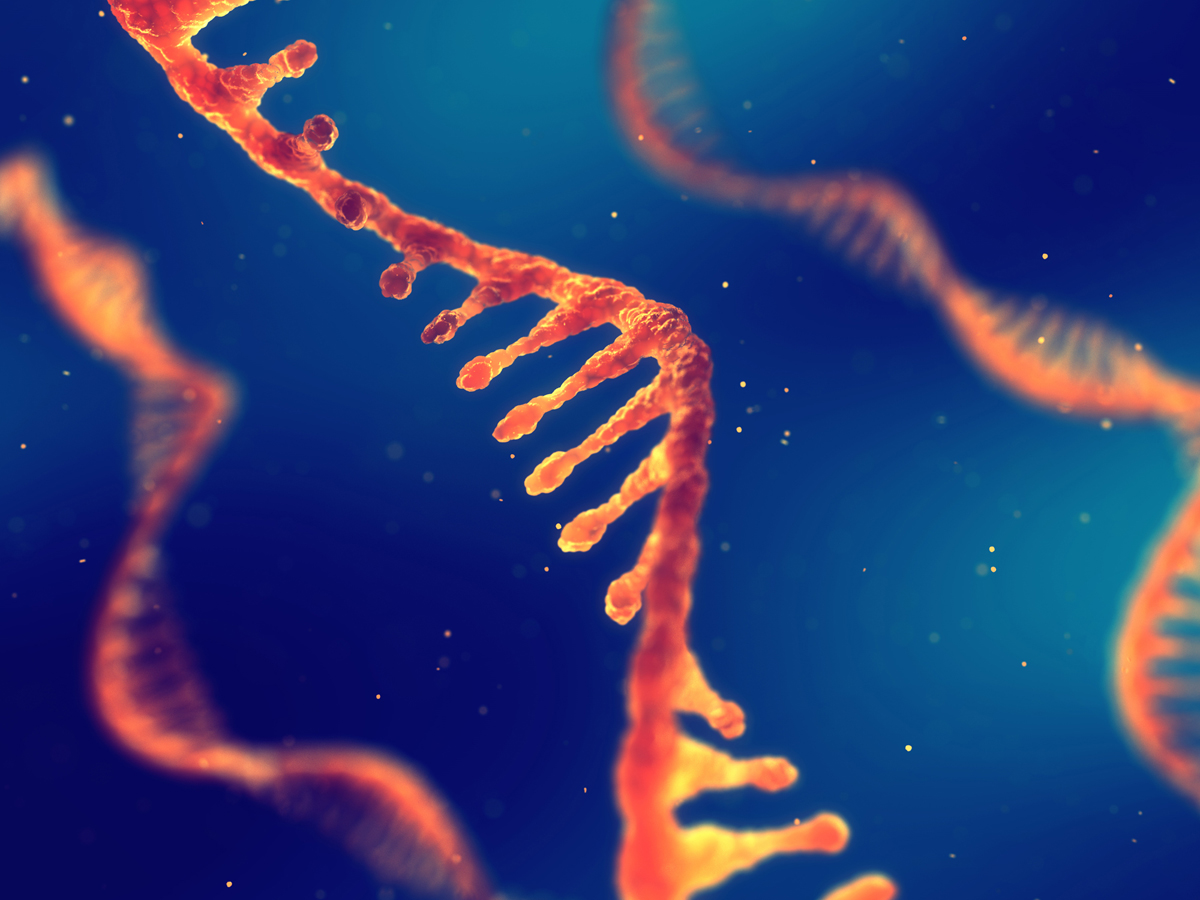 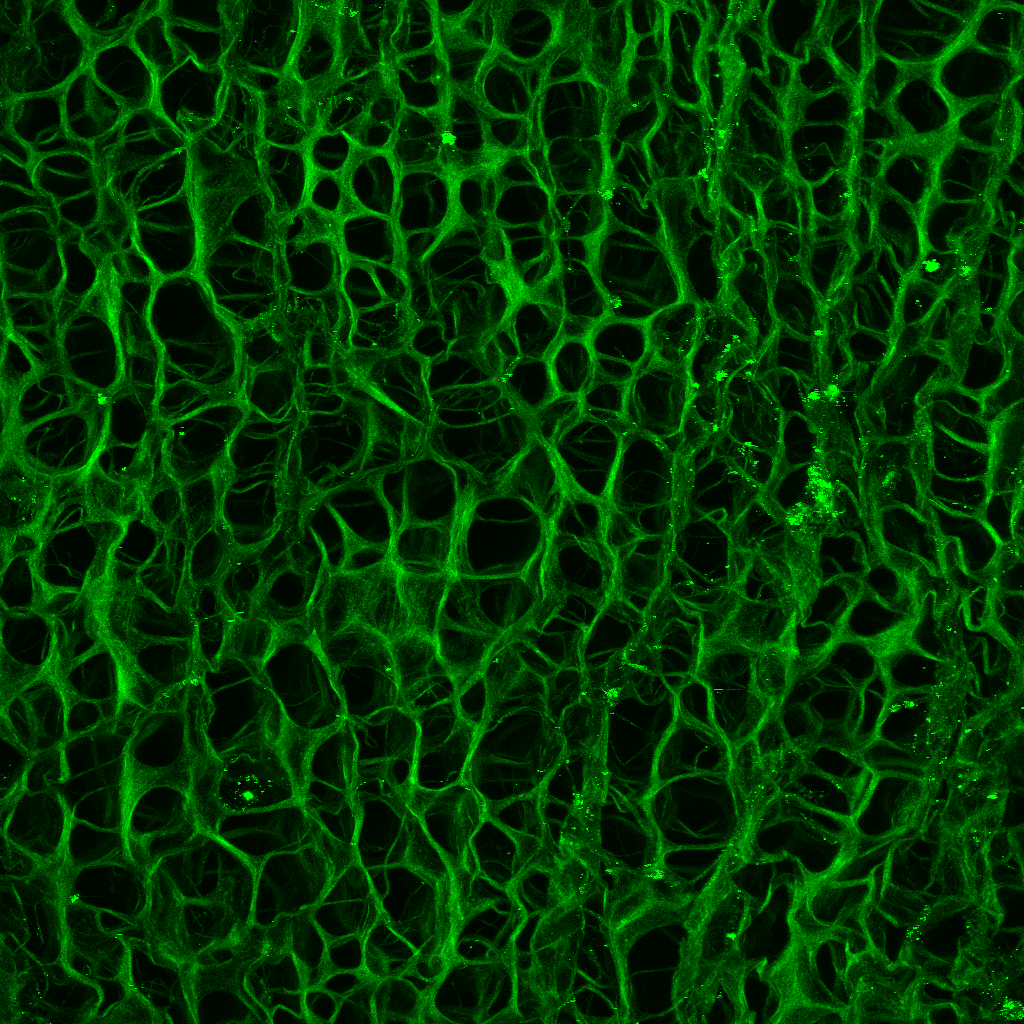 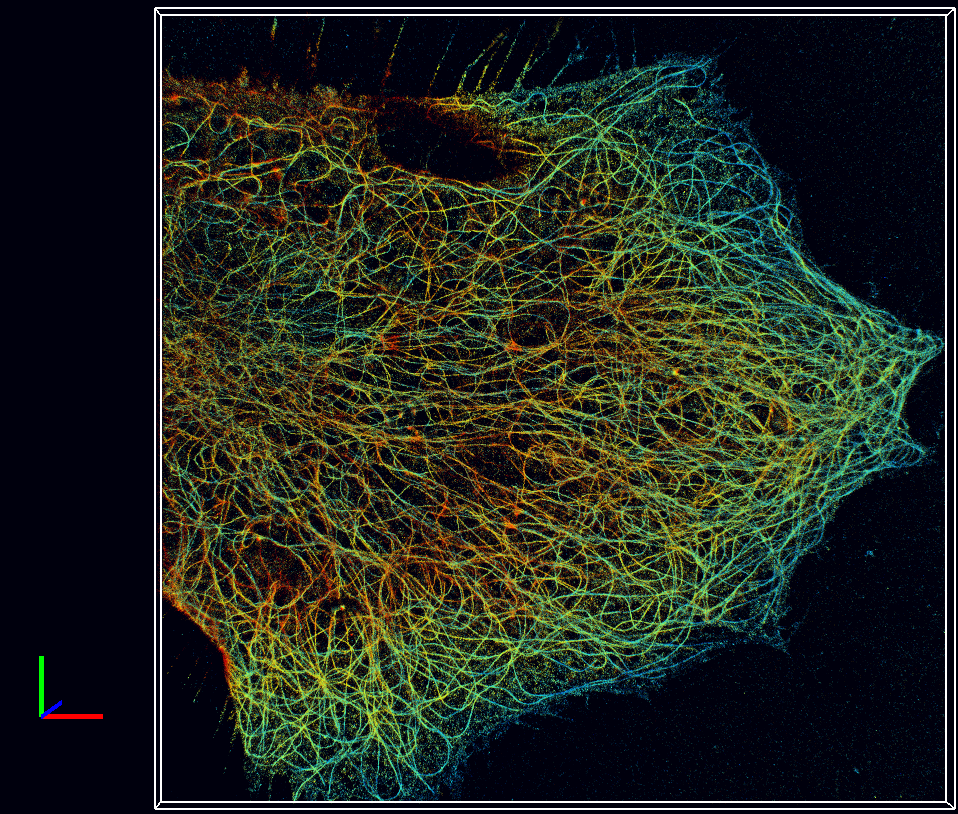 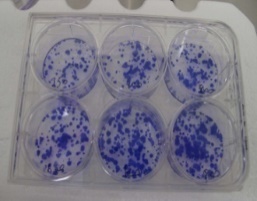 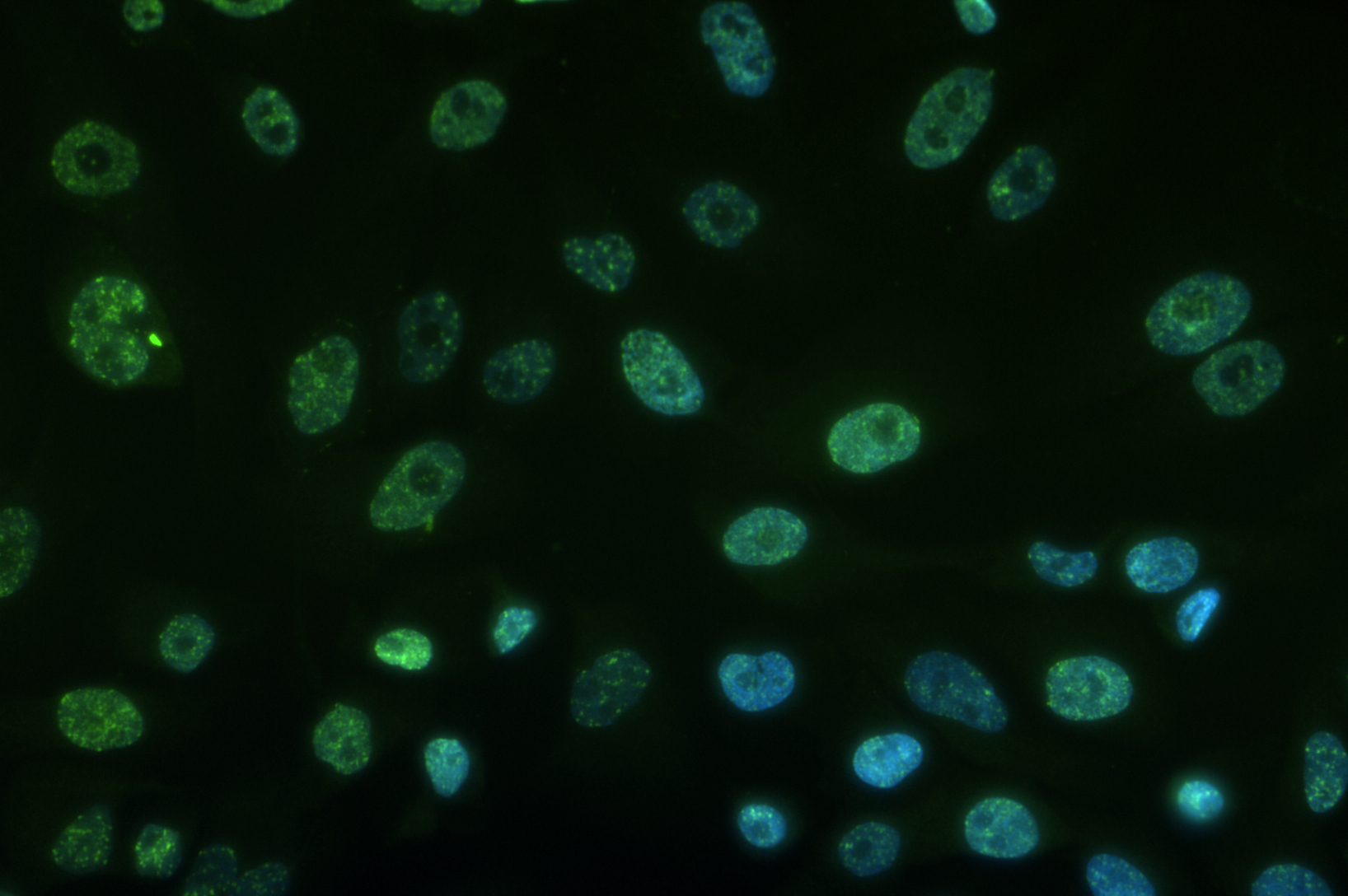 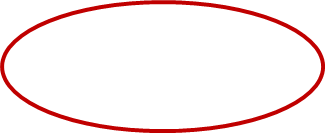 Collagen structure modifications
Immunological profile 
(cytokines expression by  luminex assay)
DNA damage by 
immunofluorescence 
assay for gH2AX and 53BP1
Cell survival 
by clonogenic 
survival assay
Quantitative
microtubule modifications
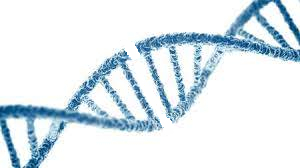 Gene Expression Profiling 
by RNAseq
ROS production
Istituto di Bioimmagini e Fisiologia Molecolare (IBFM) - CNR - SS Cefalù
27/09/22
FRIDA WP1: M&D Gant
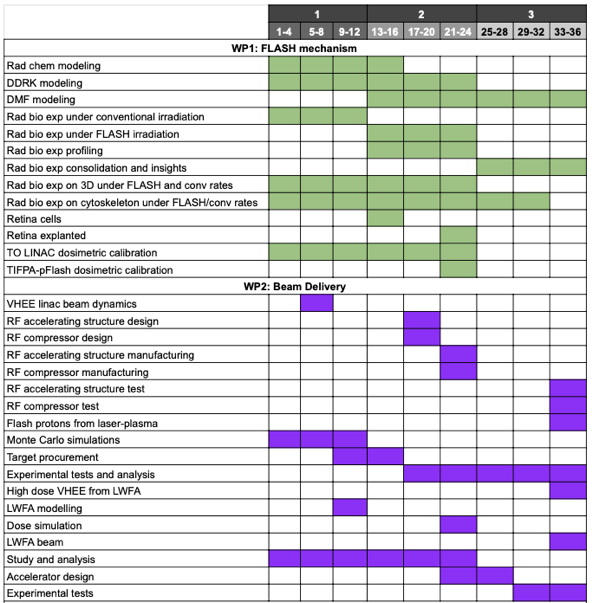 ✓
✓
✓
✓
✓
✓
✓
✓ = Advanced status
✓ = Started
21/01/21
FRIDA-WP1 PreKOM
Budget
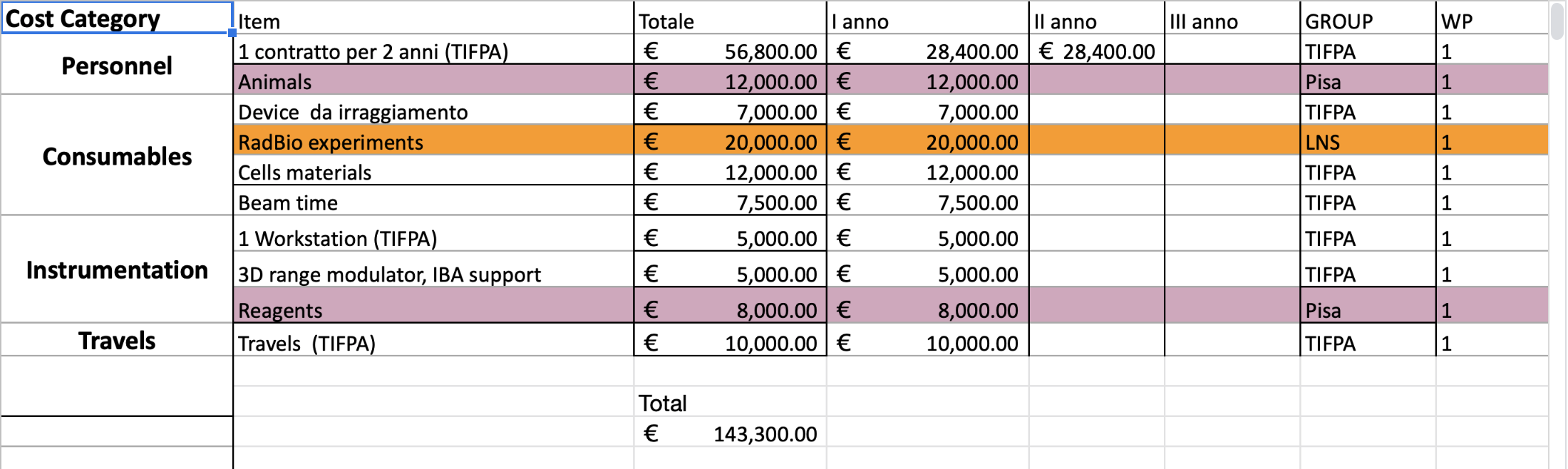 TIFPA/RM3 team Desperately Looking for a skilled PostDoc!
Discussion
27/09/22
FRIDA-WP1  - I Annuel Meeting
(Possible) Link to Planning
Temporal delivery information:
(tscan ,tspot , pathway constraints
“Static “Optimized Plan
Dose&Dose Rate optimization
DMF (D,Dr, pO2)
Pure DDRO
DMF weighted dose  opt
pO2 3D map
from functional imaging
e.g. MRI/FMISO PET  registered to CT
FLASH optimized Plan
21/01/21
FRIDA-WP1 PreKOM
Impact of dose delivery
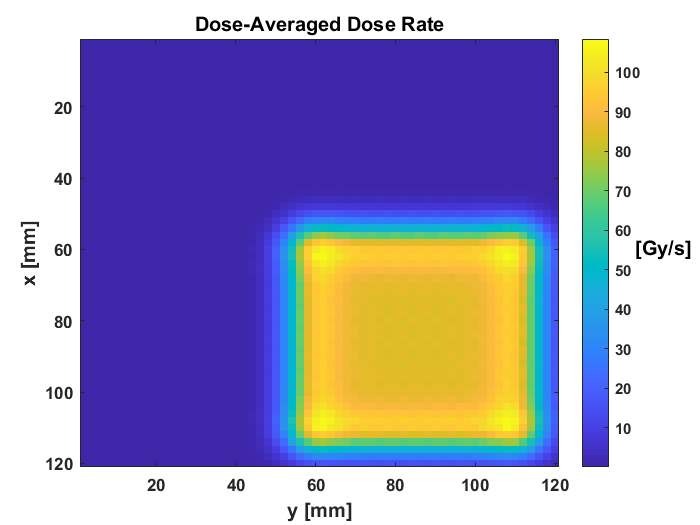 «Effective» Dose Rate scoring at voxel level
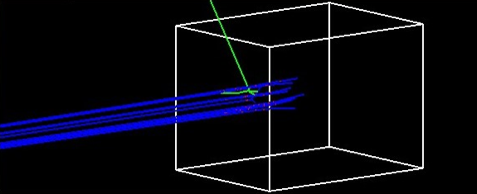 Tumor
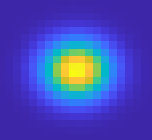 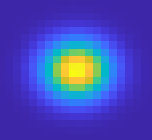 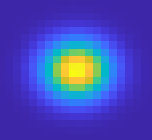 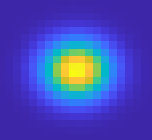 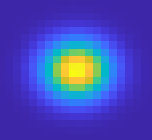 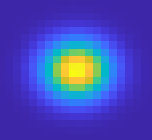 M. Battestini
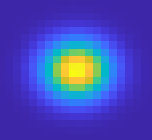 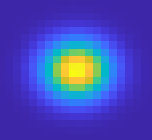 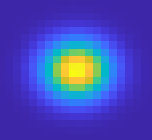 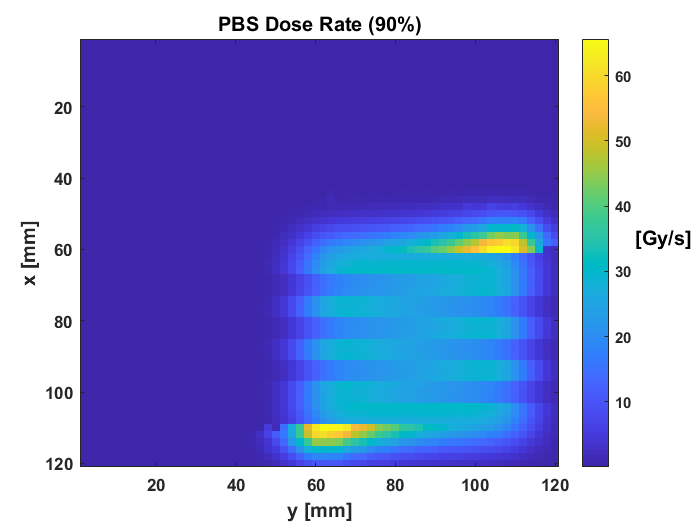 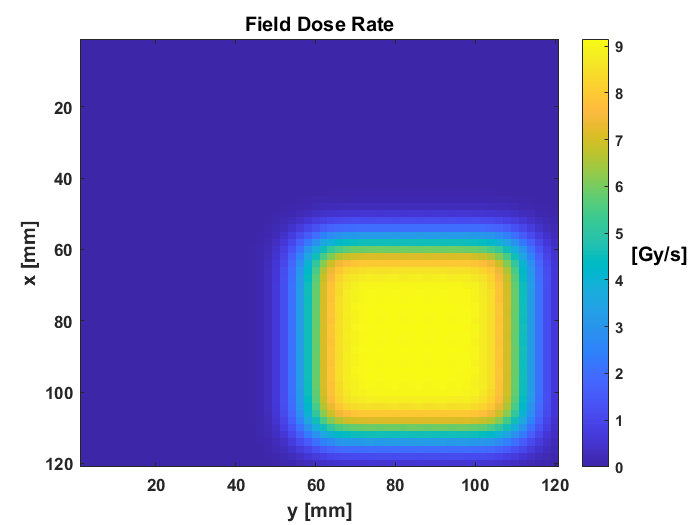 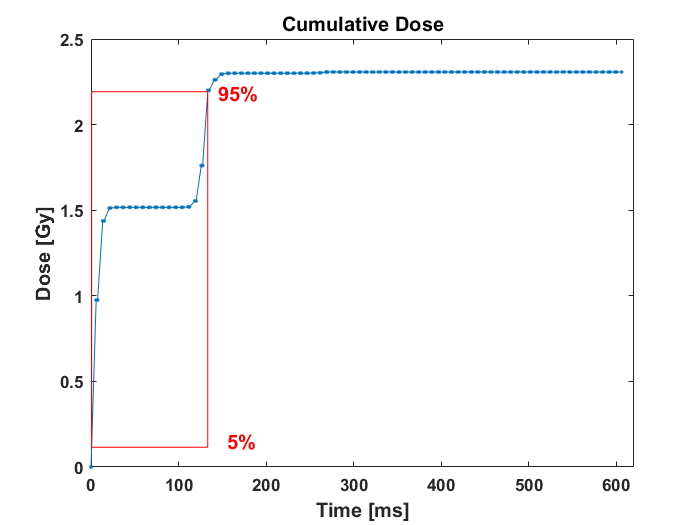 22-09-2022
E.Scifoni-ERRS2022
Total radical yelds Intertrack probability: p vs C
Entrance channel (10 Gy)
Tumor region  (10 Gy)
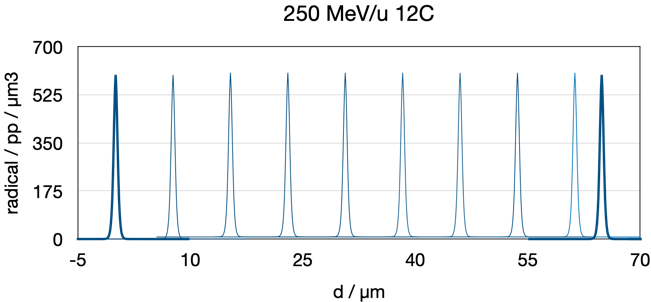 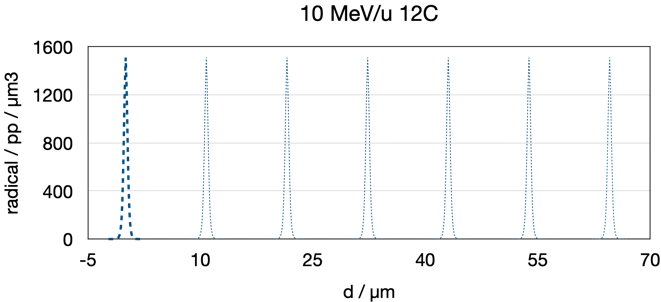 Overall Dose Rate ~ 54Gy/s
DADR ~ 3870 Gy/s
Boscolo et al.  In  prep.
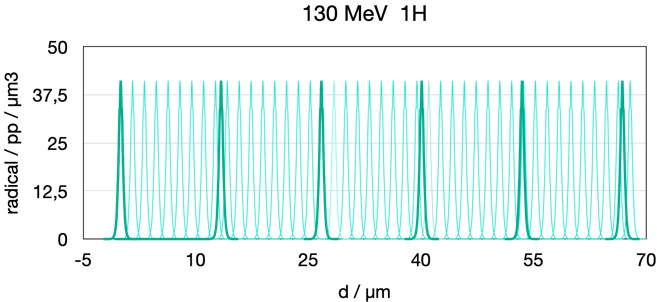 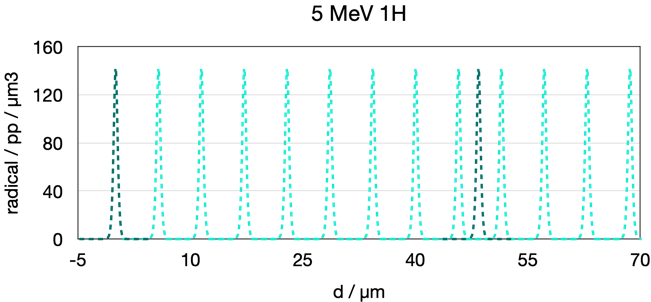 [Speaker Notes: If I look in the tumor region due to the higher LETs, however this effect is not there anymor. Thus assuming the dose rate of the DADR I arrive to the conclusion that inter track effect can happen for proton radiation and in the entrance channel]
Intertrack impact and  threshold concentrations
Conditions of the in vivo
Positive experiment 
(Tinganelli  2022) 


ADR=100 Gy/s
DADR = 3870 Gy/s
E=240 MeV/u
pO2=7%
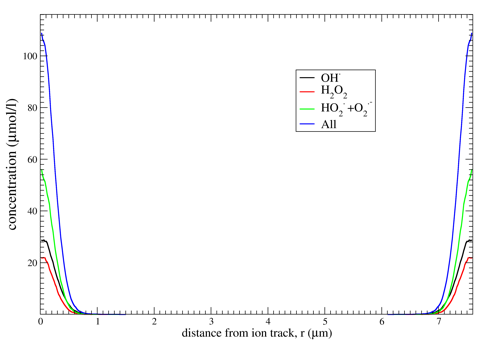 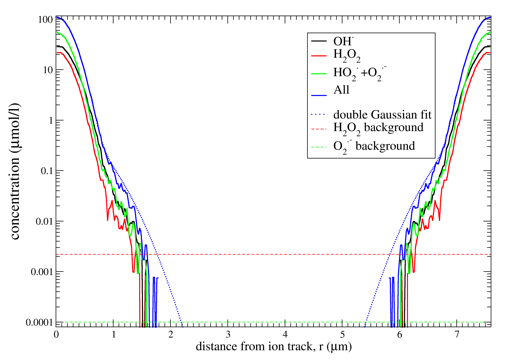 At  10 μs,
even in the more
optimistic conditions,
overlap between radical tracks occur below their background concentration levels
Scifoni et al. in prep for PMB
22-09-2022
E.Scifoni-ERRS2022
Intertrack impact and  threshold concentrations
Conditions of the in vivo
Positive experiment 
(Tinganelli  2022) :


ADR=100 Gy/s
DADR = 3870 Gy/s
E=240 MeV/u
pO2=7%
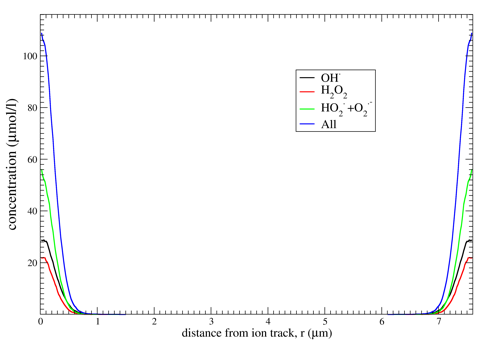 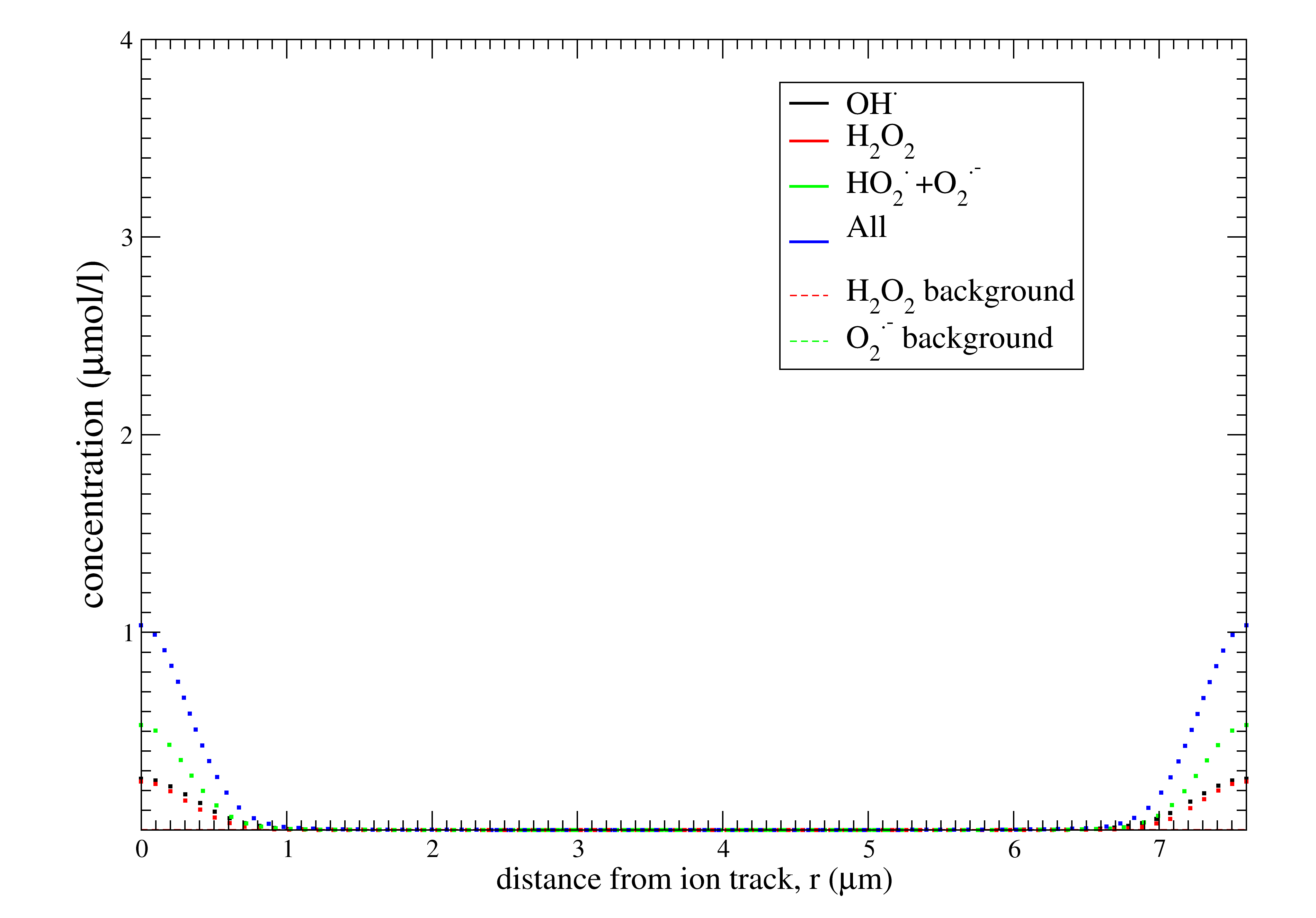 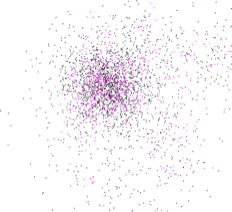 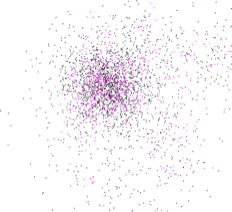 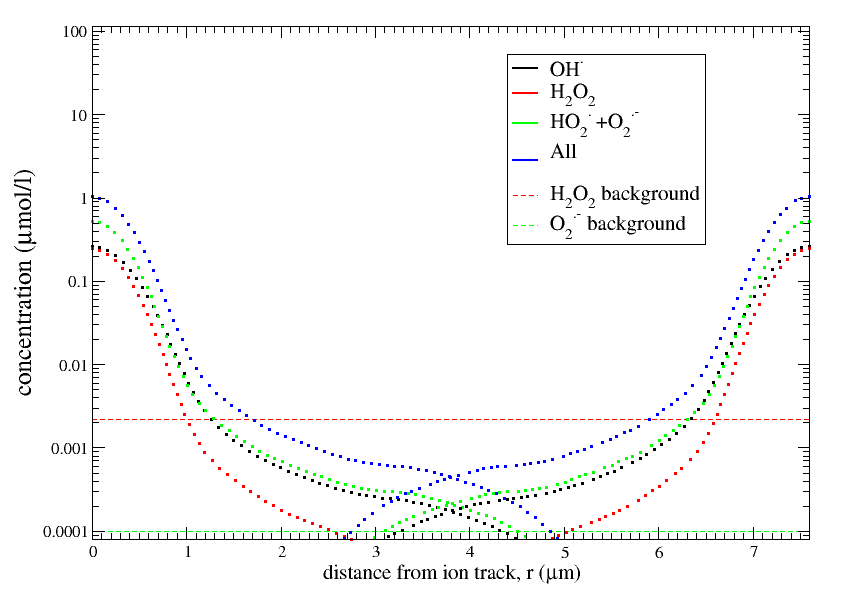 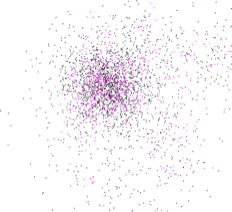 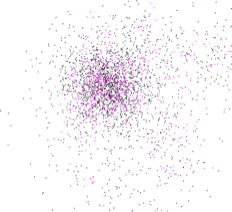 At  20 μs,
using TRAXCHEM-ext
A very tiny region of superimposition starts to appear, but still mostly beyond the threshold of background levels
Scifoni et al. in prep for PMB
22-09-2022
E.Scifoni-ERRS2022